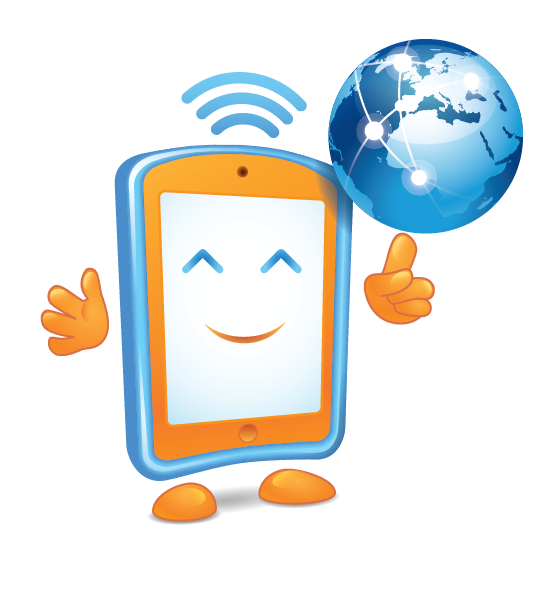 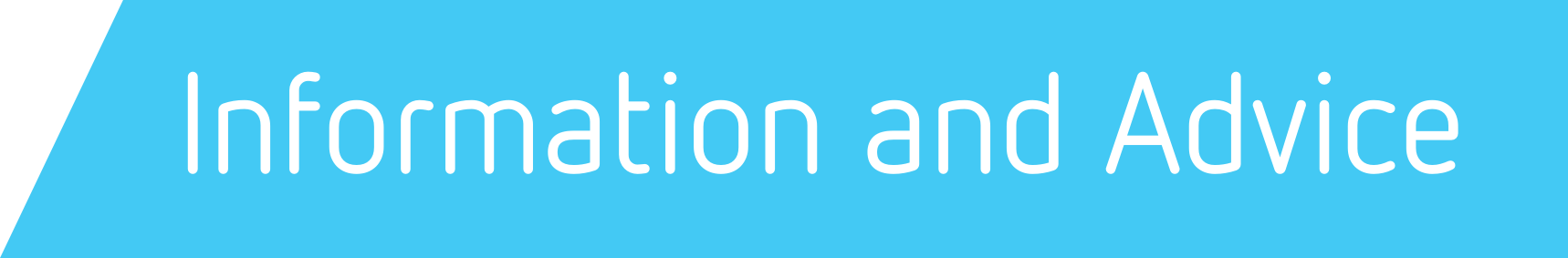 E-Safety
Parents Workshop
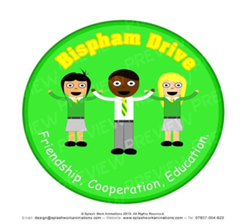 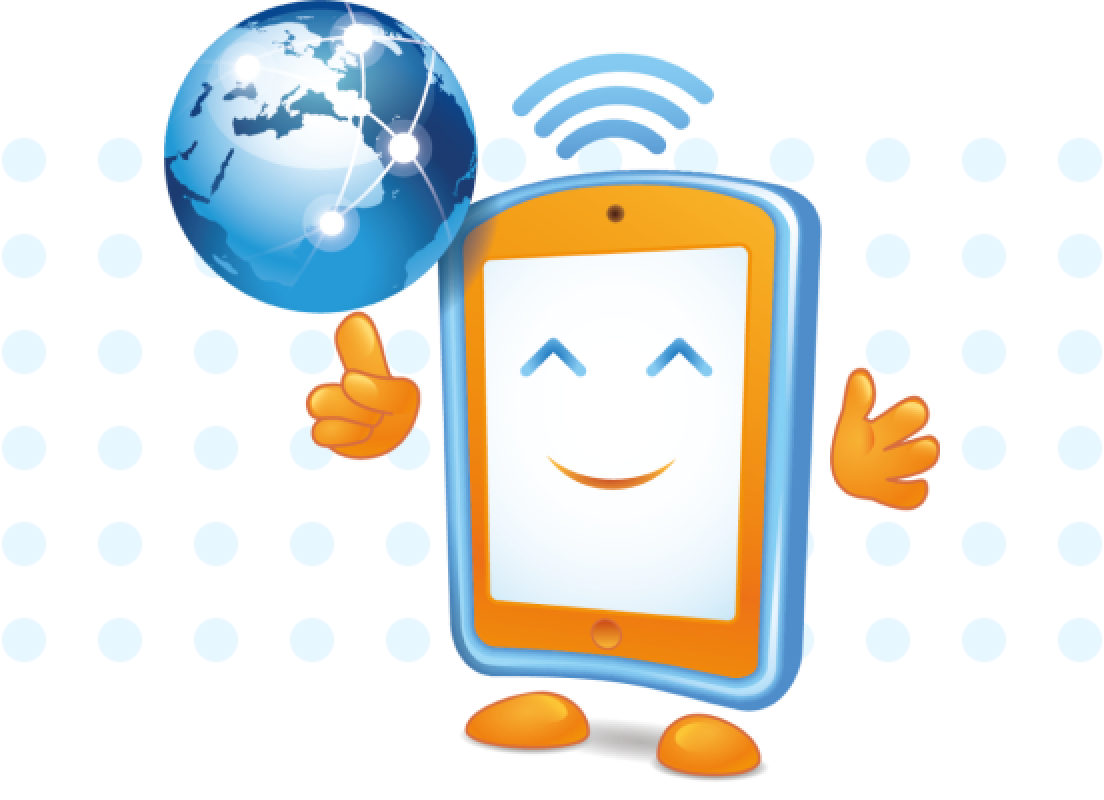 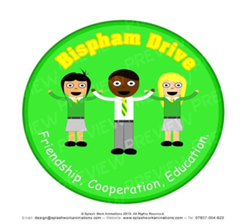 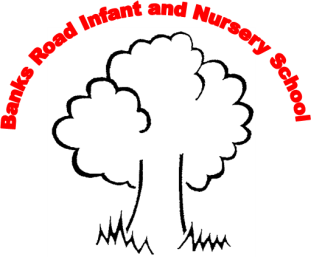 Aims for this evening
To raise awareness of some of the potential dangers and difficulties children face online.
To provide information about some of the websites and videos we use to talk to children about e-safety
To direct you to people who can help if you have any concerns or need specific advice.
To provide a scaffold for talking about e-safety based around the 4 c’s – conduct, content, contact and commercialisation.
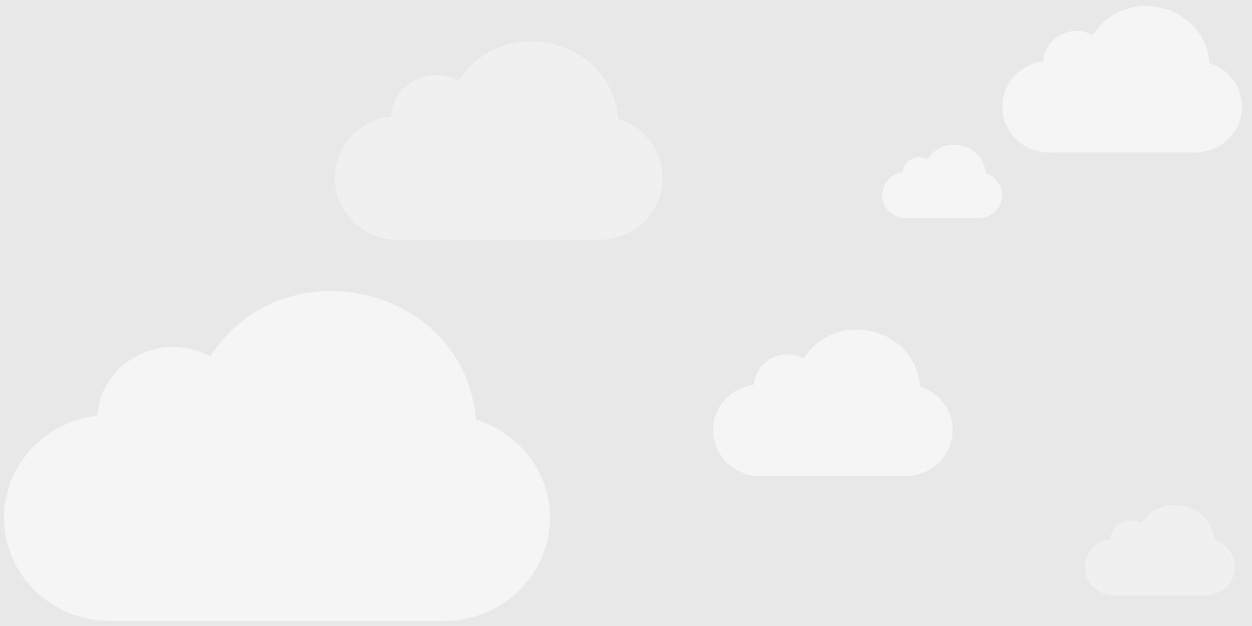 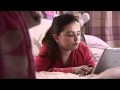 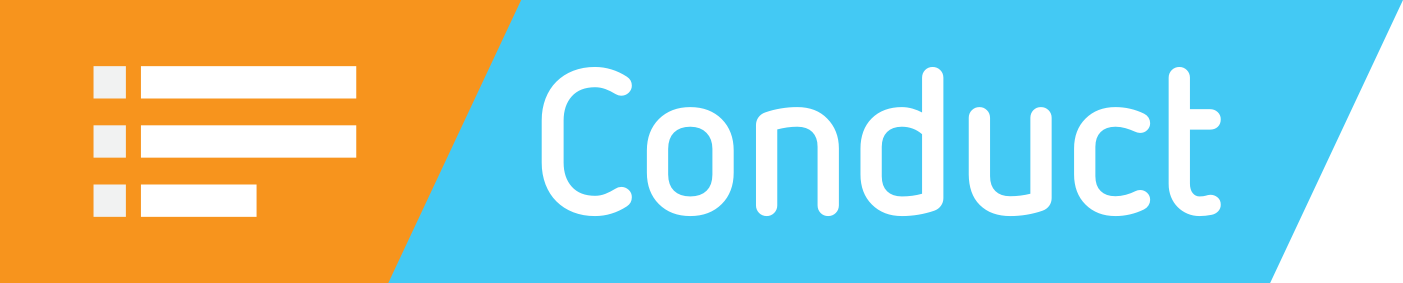 Digital footprints
Respect and manners
Who can view their content?
Keep their personal information safe
Reporting
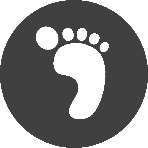 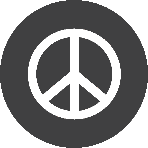 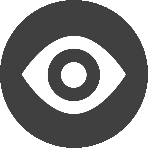 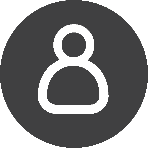 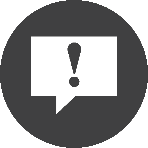 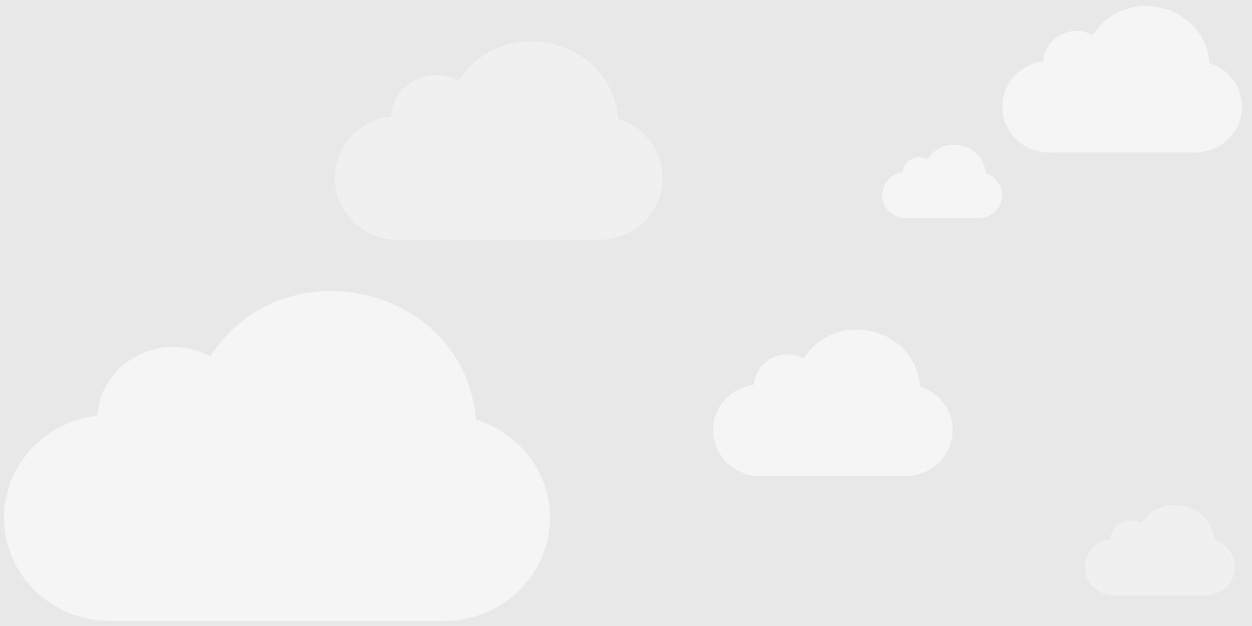 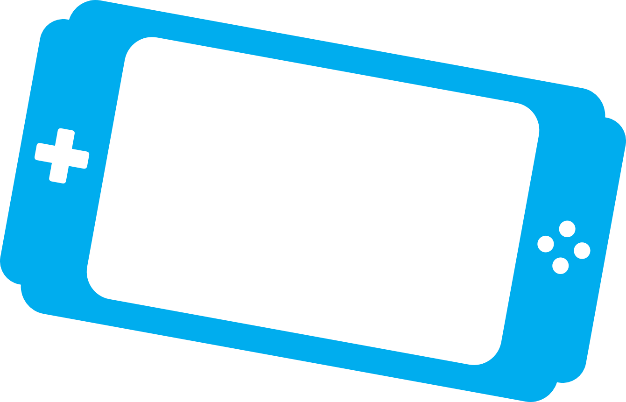 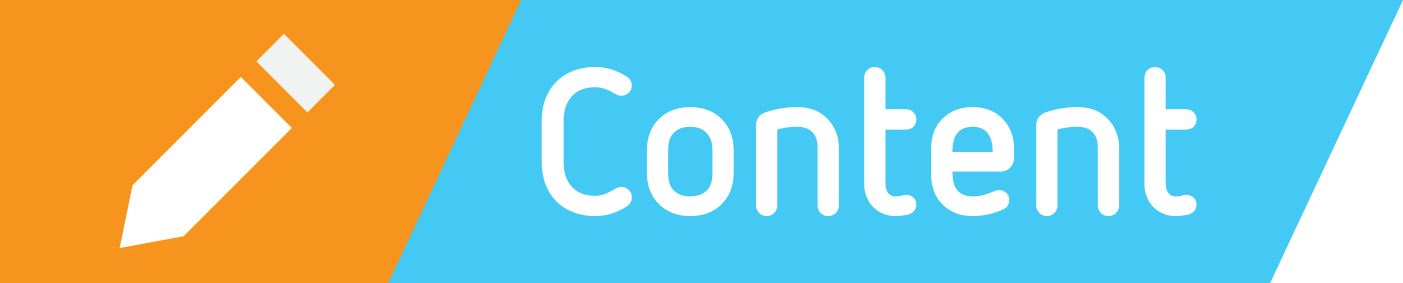 Adult content
Hurtful and harmful content
Reliable information
Illegal downloading
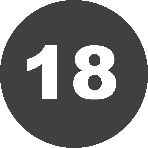 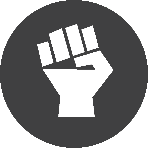 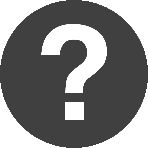 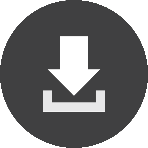 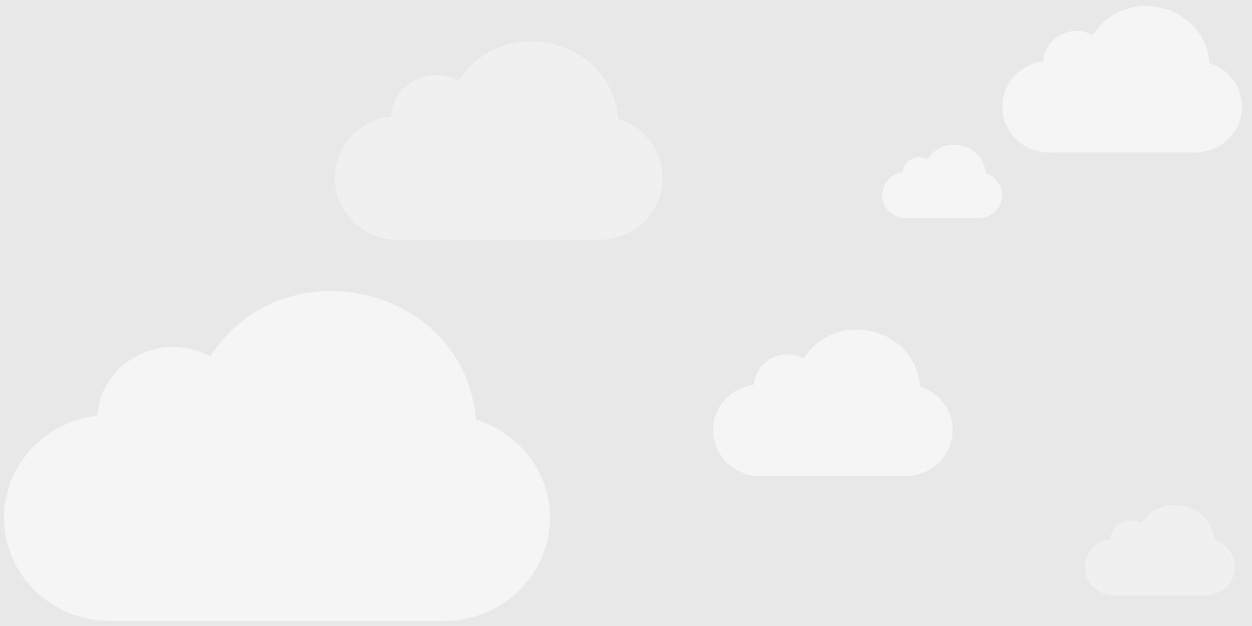 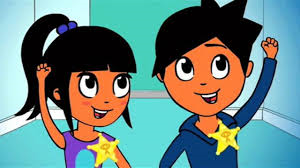 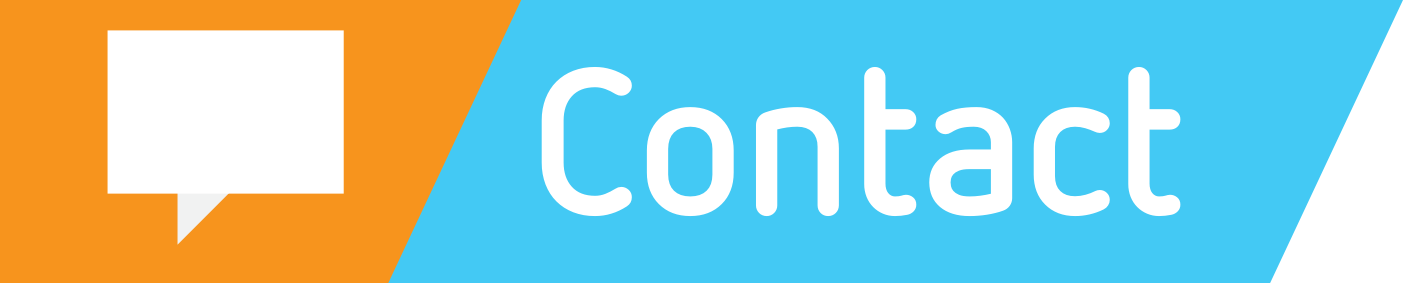 Online friends
Privacy settings
Grooming
Cyberbullying
Tell someone they trust!
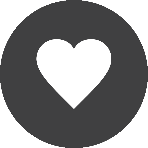 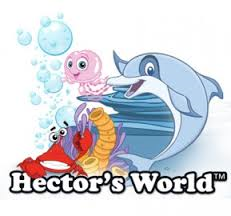 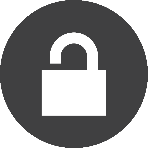 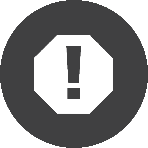 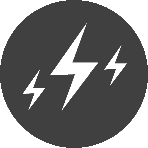 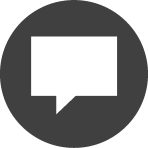 [Speaker Notes: Also draw attention to ThinkUKnow and some of the videos and resources we use with children in school so parents can access these too…
Lee and Kim – foundation stage and Hector’s World – key stage 1]
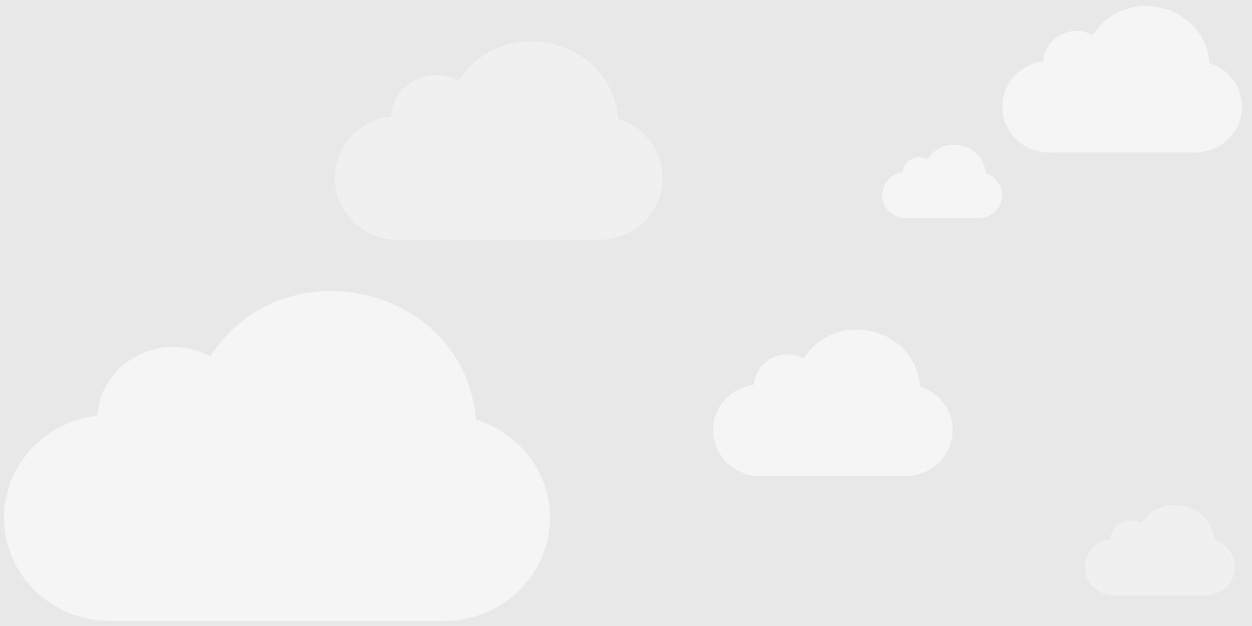 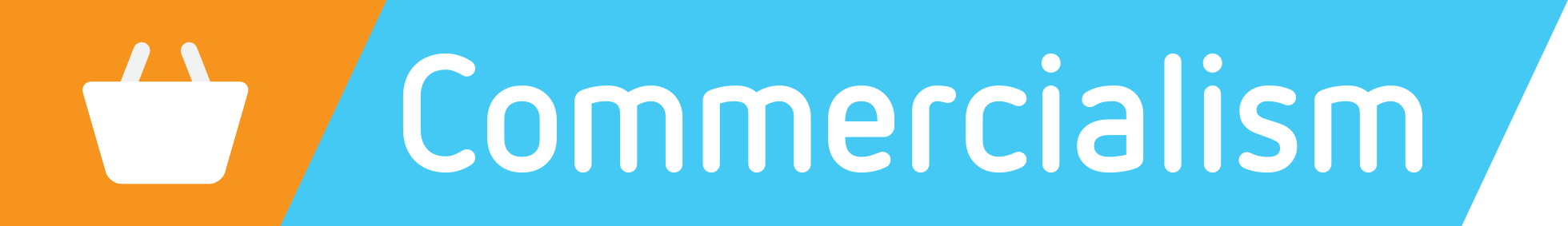 Advertising
In-app purchases
Pop ups
Spam
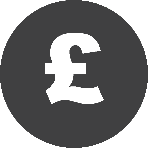 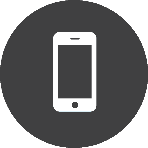 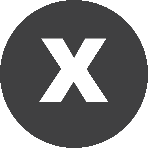 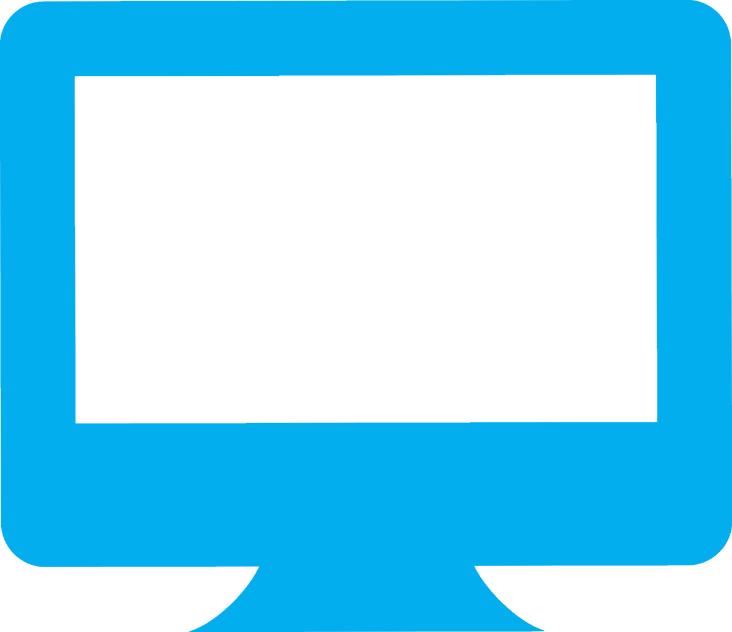 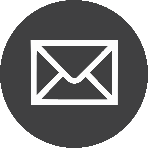 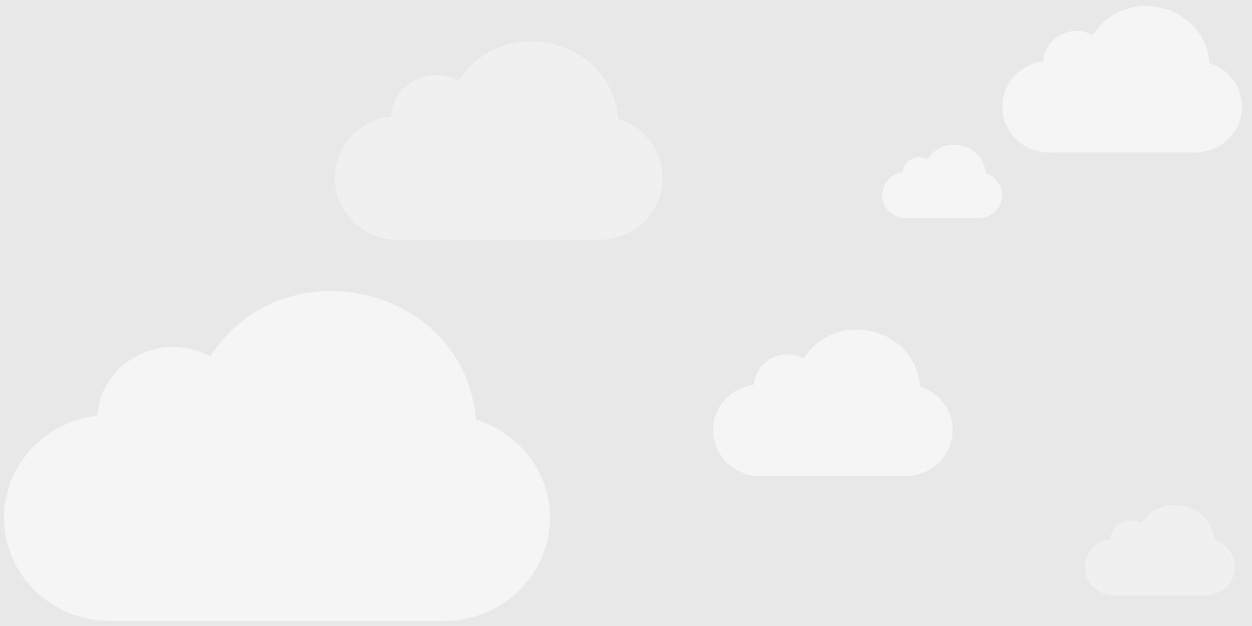 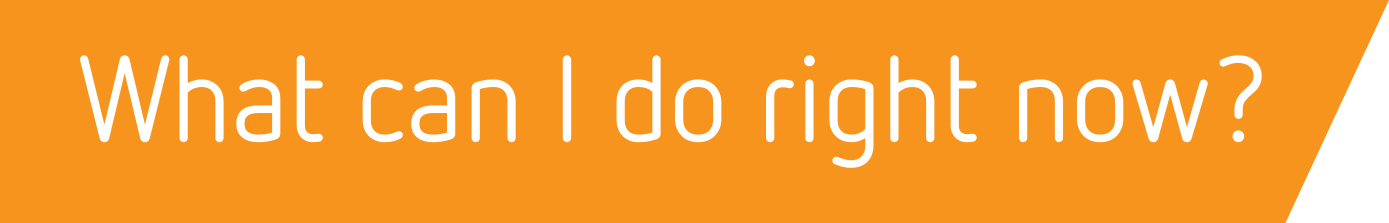 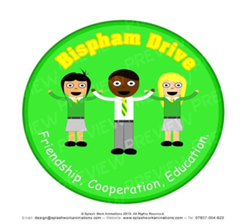 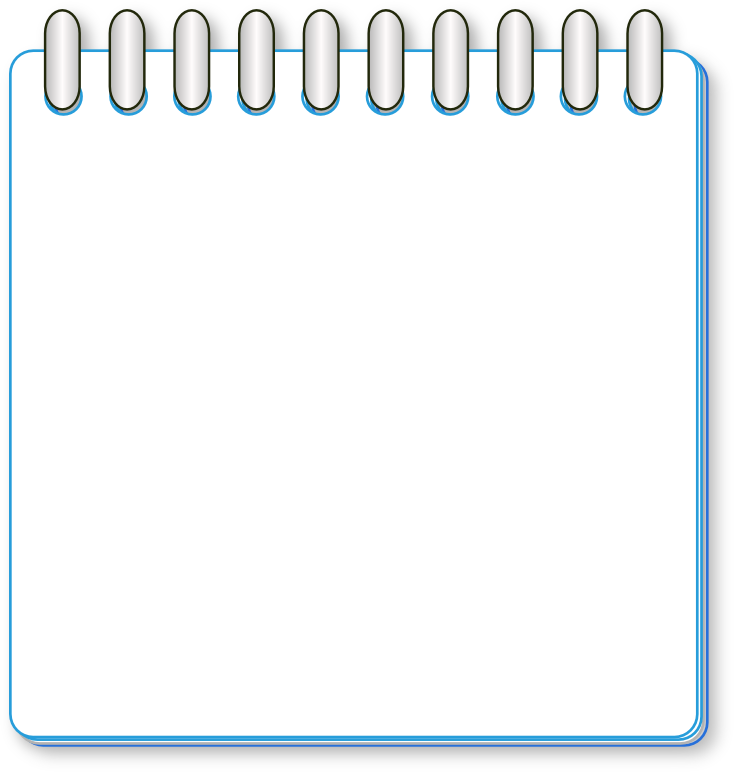 Open dialogue with your child
Family agreement
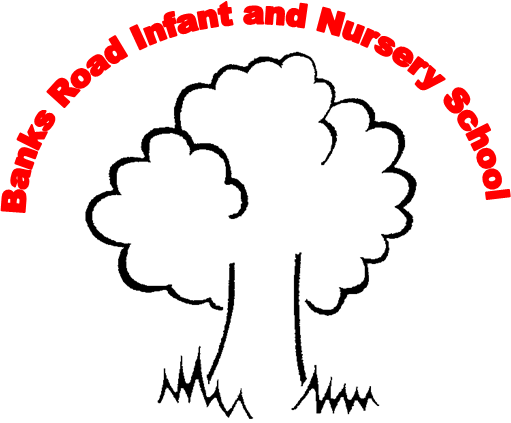 Consider filtering and blocking software
Think before you/they post
Understand the laws
Privacy settings and reporting
Save the evidence and report the incident
Age ratings on apps and games
Protect their personal information